PYTHON PARA TODOS
Condicional – Parte 1
Ejecución Condicional
Capítulo 3
Python para Todos
www.py4e.com
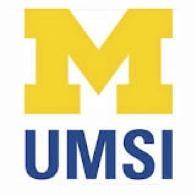 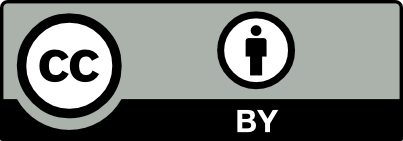 [Speaker Notes: Nota de Chuck. Si está usando estos materiales, puede retirar el logotipo de UM y reemplazarlo por el suyo pero, por favor, conserve el logo de CC-BY en la primera página así como también retenga la(s) página(s) de agradecimientos al final.]
PYTHON PARA TODOS
Condicional – Parte 1
Pasos Condicionales
x = 5
Sí
x < 10 ?
Programa:

x = 5
if x < 10:
    print('Más Pequeño')
if x > 20:
    print('Más Grande')

print('Finis')
print('Más pequeño')
Resultado:

Más pequeño
Finis
x > 20 ?
No
print('Más Grande')
print('Finis')
PYTHON PARA TODOS
Condicional – Parte 1
Operadores de Comparación
Las expresiones booleanas formulan una pregunta y generan un resultado Yes (afirmativo) o No (negativo) que utilizamos para controlar el flujo del programa 
Las expresiones booleanas utilizan operadores de comparación para evaluar si es True (Verdadero) / False (Falso) o Yes (Sí) / No
Los operadores de comparación observan las variables pero no las modifican
Recuerde:  “=” se usa para asignación.
http://en.wikipedia.org/wiki/George_Boole
PYTHON PARA TODOS
Condicional – Parte 1
Operadores de Comparación
x = 5
if x == 5 : 
    print('Igual a 5')
if x > 4 : 
   print('Mayor que 4')
if  x >= 5 :
    print('Mayor que o Igual a 5')
if x < 6 : print('Menor que 6') 
if x <= 5 :
    print('Menor que o Igual a 5')
if x != 6 :
    print('No igual a 6')
Igual a 5
Mayor que 4
Mayor que o Igual a 5
Menor que 6
Menor que o Igual a 5
No igual a 6
PYTHON PARA TODOS
Condicional – Parte 1
Decisiones Unidireccionales
x = 5
print('Antes de 5')
if  x == 5 :
    print('Es 5')
    print('Sigue Siendo 5')
    print('Tercer 5')
print('Después de 5')
print('Antes de 6')
if x == 6 :
    print('Es 6')
    print('Sigue siendo 6')
    print('Tercer 6')
print('Después de 6')
Sí
x == 5 ?
Antes de 5
Es 5
Sigue siendo 5
Tercer 5
Después de 5
Antes de 6
Después de 6
print(‘Es 5’)
No
print('Sigue siendo 5')
print('Tercer 5')
PYTHON PARA TODOS
Condicional – Parte 1
Indentación
Aumentar la indentación sirve para indentar luego de un enunciado if o for (después: )
Mantener la indentación sirve para indicar el alcance del bloque (qué líneas son afectadas por if/for)
Reducir la indentación permite regresarla al nivel del enunciado if o for para indicar el final del bloque
Las líneas en blanco son ignoradas y no afectan la indentación 
Los comentarios en una línea en sí mismos se ignoran en lo que respecta a la indentación
PYTHON PARA TODOS
Condicional – Parte 1
Advertencia: ¡Deshabilite las Tabulaciones!
Atom automáticamente usa los espacios para los archivos con la extensión ".py" (¡genial!)

La mayoría de los editores de texto pueden convertir las tabulaciones en espacios – asegúrese de habilitar esta funcionalidad
NotePad++:  Settings -> Preferences -> Language Menu/Tab Settings (Configuración -> Preferencias -> Menú de Idiomas/Configuración de Tabulación)
TextWrangler:  TextWrangler -> Preferences -> Editor Defaults (TextWrangler:  TextWrangler -> Preferencias -> Valores Predeterminados del Editor)
A Python le importa *mucho* cuánta indentación tiene una línea. Si usted mezcla tabulaciones y espacios, tal vez obtenga “indentation errors” (errores de indentación) incluso aunque todo se vea bien
PYTHON PARA TODOS
Condicional – Parte 1
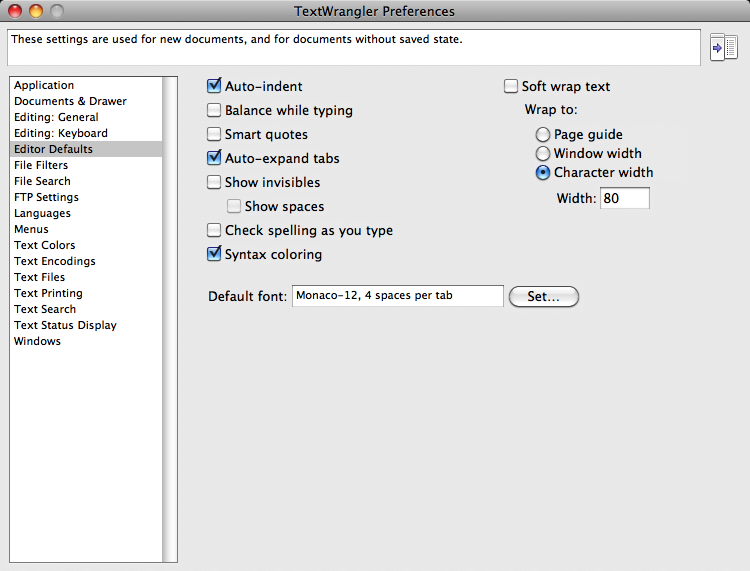 Esto le ahorrará dolores de cabeza innecesarios.
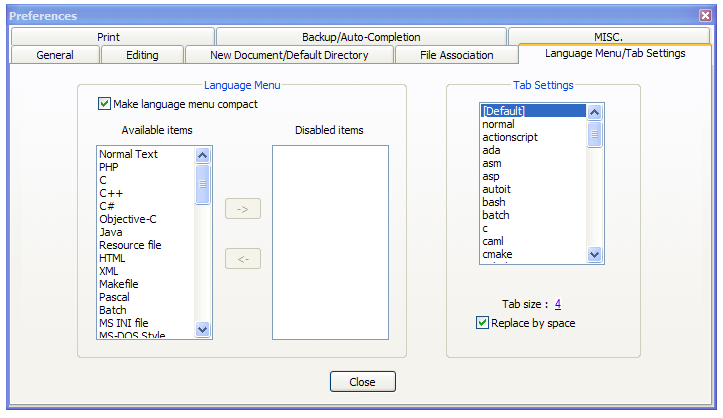 PYTHON PARA TODOS
Condicional – Parte 1
aumentar / mantener después de if o for

reducir para indicar el final del bloque
x = 5
 if x > 2 :
     print('Mayor que 2')
     print('Sigue siendo mayor')
 print('Terminado con 2')

 for i in rango(5) :
     print(i)
     if i > 2 : 
         print('Mayor que 2')
     print('Terminado con i', i)
 print('Todo Terminado')
PYTHON PARA TODOS
Condicional – Parte 1
Piense en los bloques de inicio/fin
x = 5
if x > 2 :
    print('Mayor que 2')
    print('Sigue siendo mayor')
print('Terminado con 2’)

for i in rango(5) :
    print(i)
    if i > 2 : 
        print('Mayor que 2')
 print('Terminado con i', i)

print('Todo Terminado')
PYTHON PARA TODOS
Condicional – Parte 1
Decisiones Anidadas
x > 1
sí
print('Más de uno')
no
x = 42
if x > 1 :
    print('Más de 1')
    if x < 100 : 
        print('Menos de 100') 
print('Todo Terminado')
x < 100
sí
print('Menos de 100')
no
print 'Todo Terminado'
PYTHON PARA TODOS
Condicional – Parte 1
Decisiones Bidireccionales
X = 4
A veces, queremos hacer una cosa si una expresión lógica es verdadera y otra cosa si la expresión es falsa
Es como una encrucijada – debemos elegir un camino u otro pero no podemos elegir ambos
x > 2
no
Sí
print('No más grande')
print('Más grande')
print 'Todo Terminado'
PYTHON PARA TODOS
Condicional – Parte 1
Decisiones Bidireccionales con else:
X = 4
x > 2
no
Sí
x = 4

if x > 2 :
    print('Más grande')
else :
    print('Más pequeño')

print 'Todo Terminado'
print('No más grande')
print('Más grande')
print 'Todo Terminado'
PYTHON PARA TODOS
Condicional – Parte 1
Más Patrones de Ejecución Condicional